International Collaboration in Anaesthesia
Recipe for success
Past and Future


Lars IrestedtAssoc. ProfessorKarolinska Institutet
Vice Chairman, Life Support Foundation
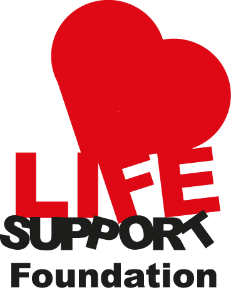 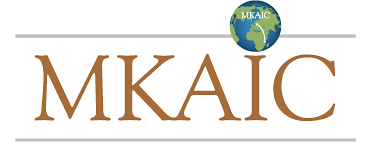 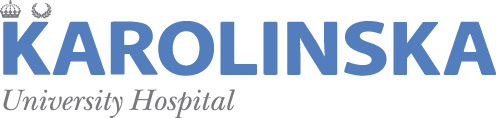 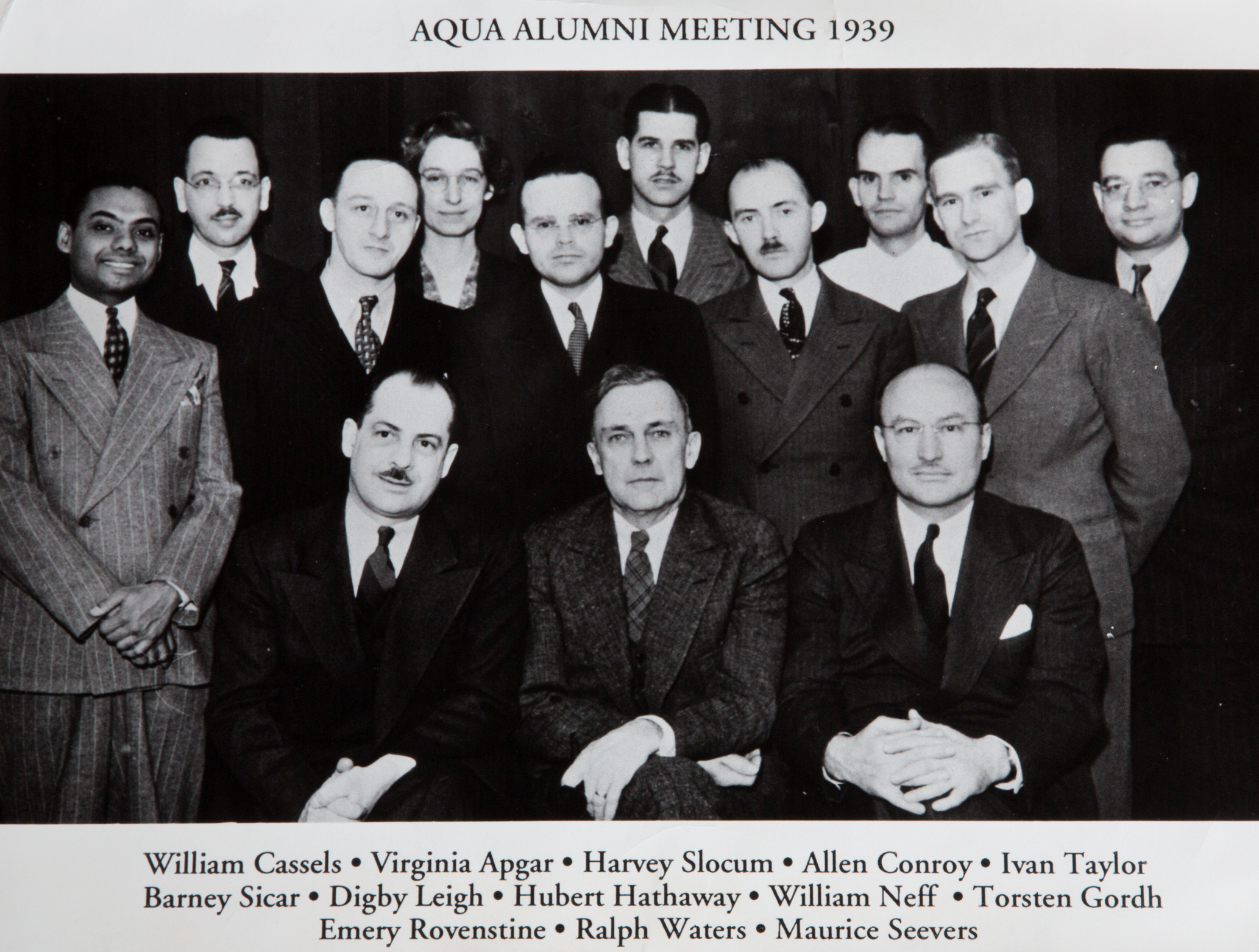 Recipe for success, Past
1940. Torsten Gordh, Sweden’s first Anaesthesiologist
Reduced death in abdominal surgery by 40%
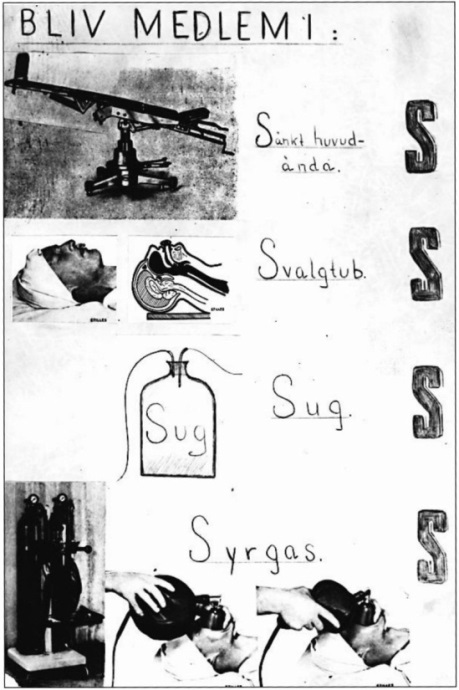 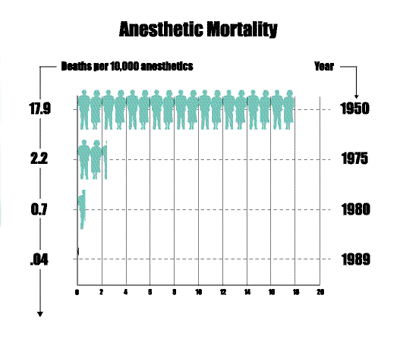 Europe
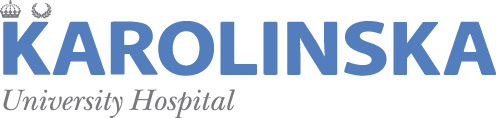 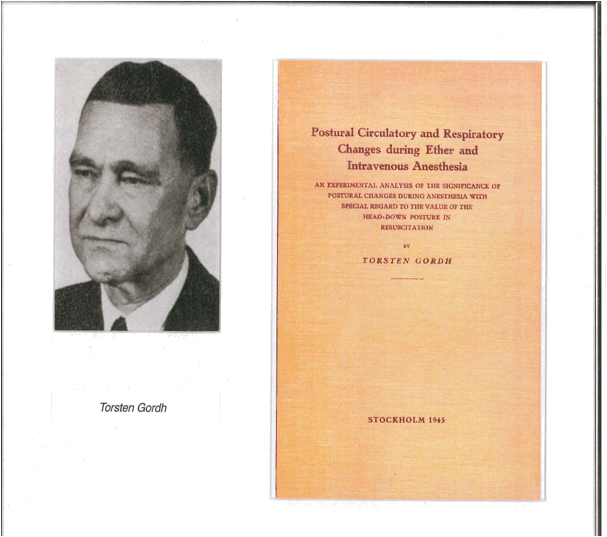 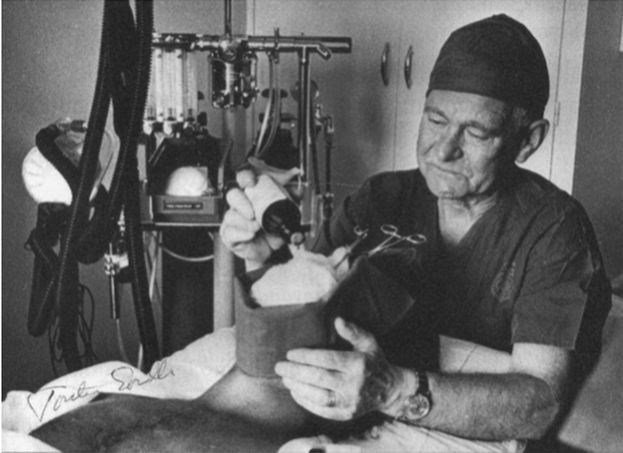 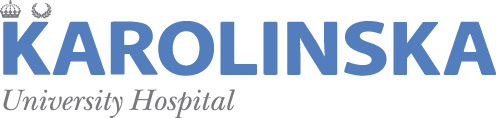 Global Surgery
10% of deaths (4,7 million) 
	due to surgically treatable conditions (Lozano  2013)












Provision of essential surgical procedures would save 1.5 million deaths a year
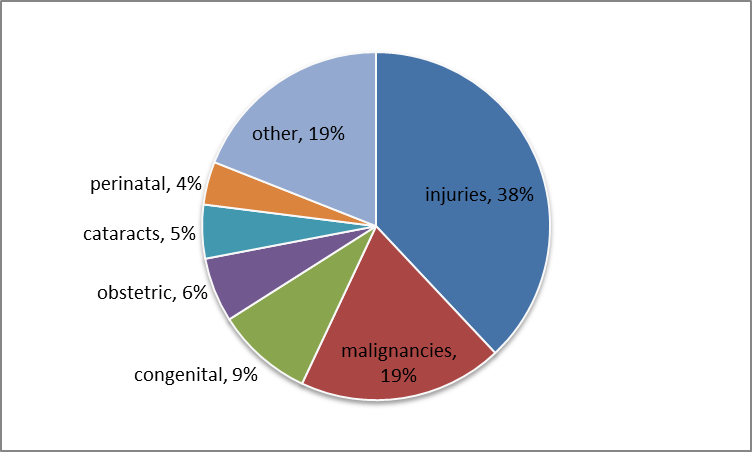 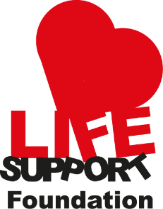 Global Surgery
234 million operations per year globally

5 billion people lack access to basic surgery (Lancet 2015)

Only 3·5% of operations are in low-income countries where 35% of the world’s people live
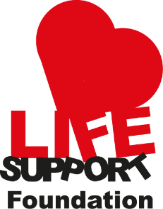 Global Critical Care
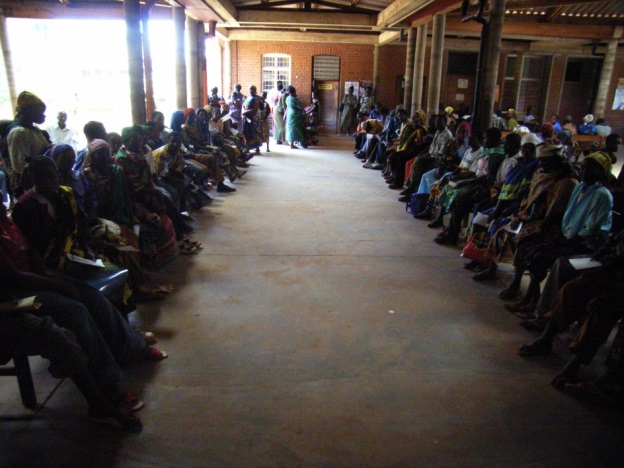 Critical Care is often absent or poor quality
60% had ER, 40% had triage, 30% had ICU
80% no staff trained in triage or critical care
Mortality on ICU 50% (90% if hypotensive)
Acute treatments rarely given (3%)
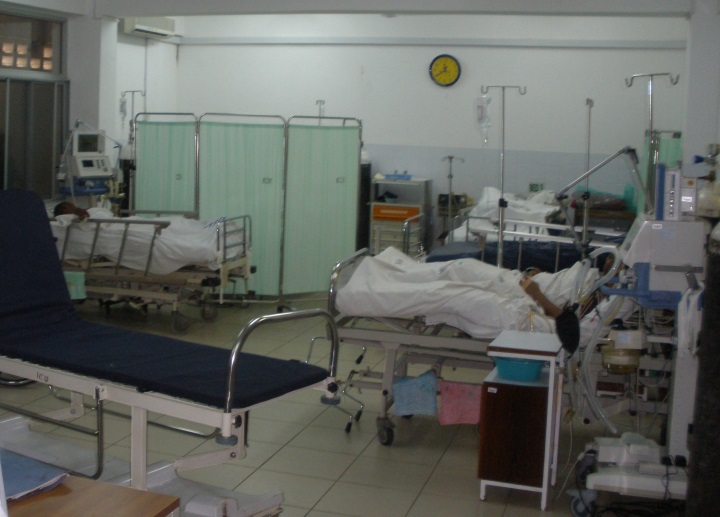 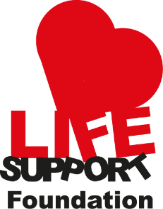 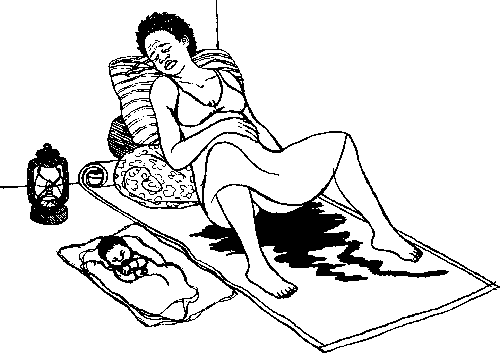 Global Obstetrics
More than half of women lack access to Emergency Obstetric Care (80% in LIC) (Holmer 2015)

Good quality care could prevent 
113 000 maternal deaths
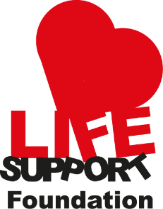 The Global Need
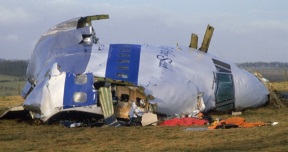 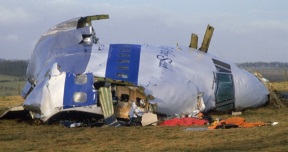 2 jumbo jets full of mothers crash every day
Every girl in Tanzania has a 1 in 20 risk of dying during childbirth
1 million babies die each year on the same day they are born (and over 2 million are stillbirths)
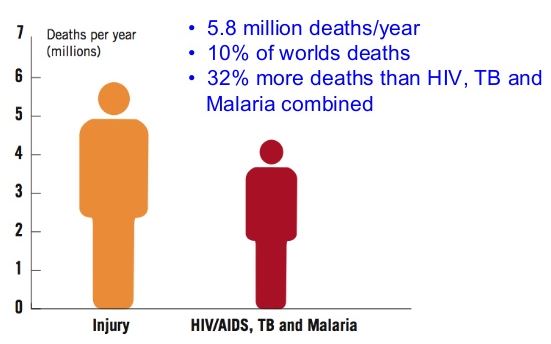 5.8 million deaths from trauma yearly1
9.6%
      1.54%2
Muhimbili National Hospital:
Perinatal death: 
Maternal Mortality:
1 World report on road traffic injury prevention, WHO, 2004
2
Pembe, A. B., et al. (2014). "Maternal mortality at Muhimbili National Hospital in Dar-es-Salaam, Tanzania in the year 2011." BMC Pregnancy Childbirth 14: 320.
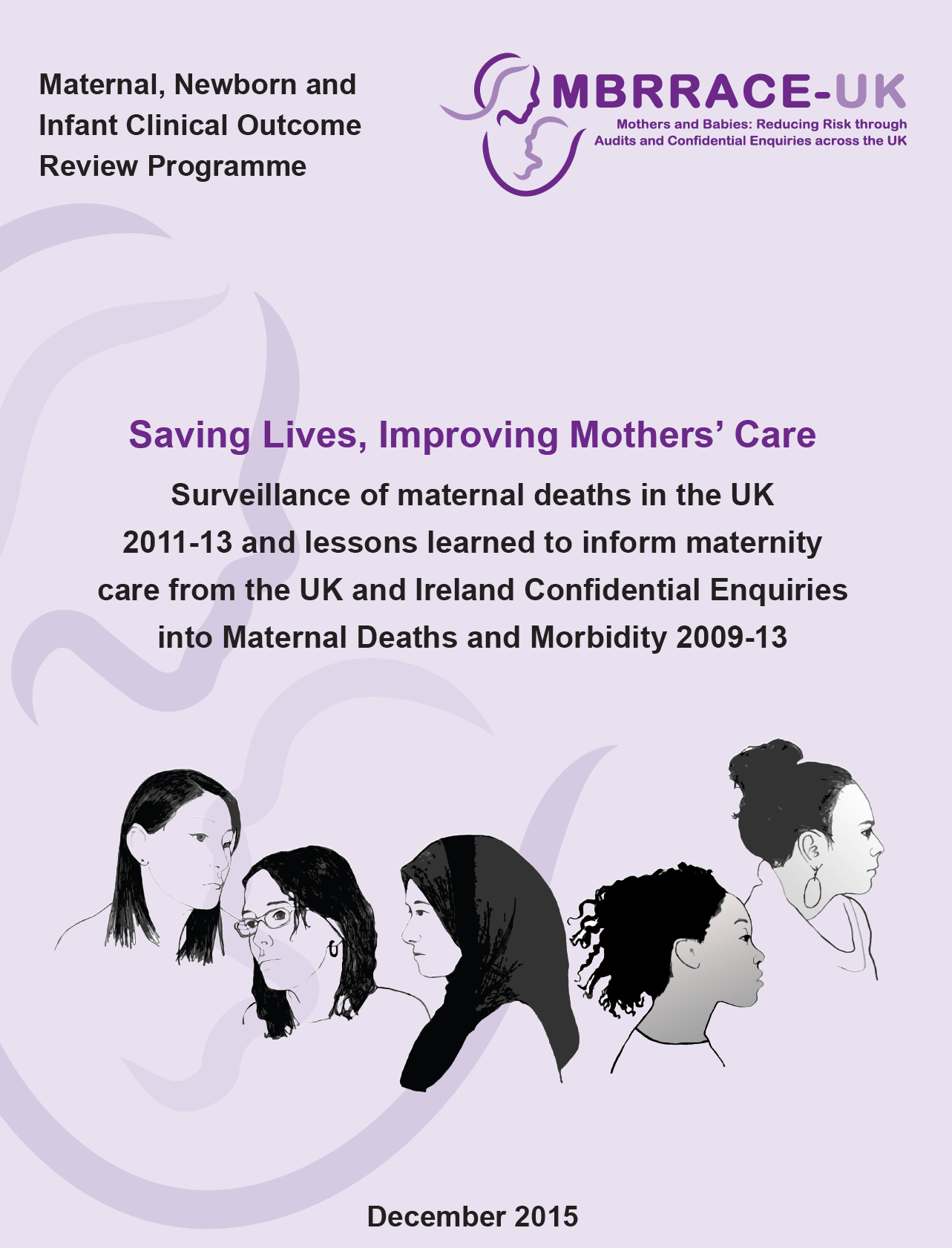 Anaesthesia related direct maternal deaths. 
UK experience
Improved Training
 Teamwork
 Communication
 Checklists
 Audit, M & M, systematic improvements
Triage
 Emergency care: ABC 
 Regional Anaesthesia
 Senior Interest
 Routines and guidelines
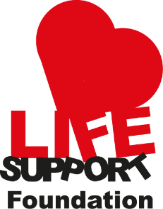 UK: preventable reasons for maternal deaths
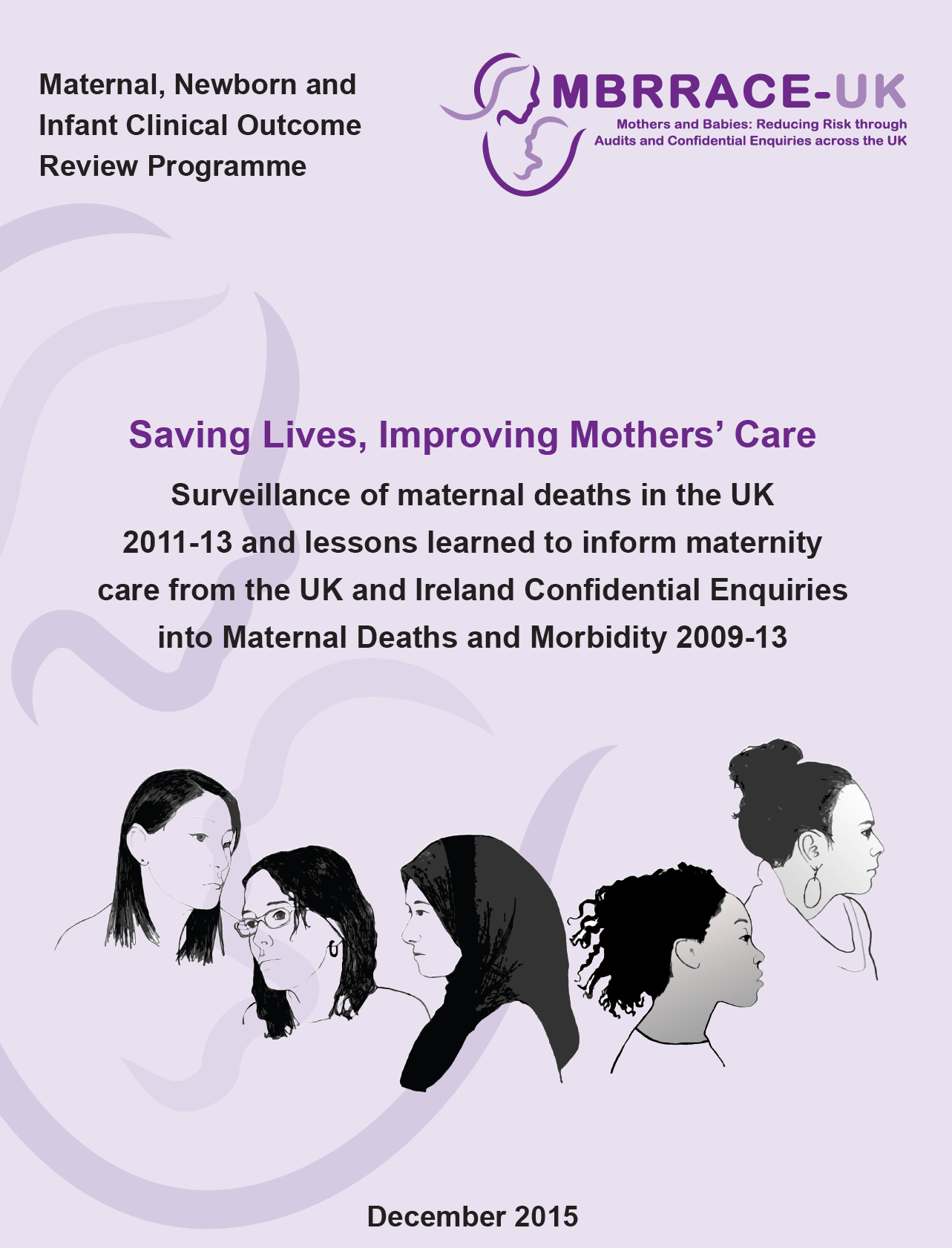 Recurrent themes:
  Failure to recognise problems 
  Failure to take action
  Failure to refer 
  Inappropriate delegation to junior staff 
  Poor or non-existent teamworking
Background
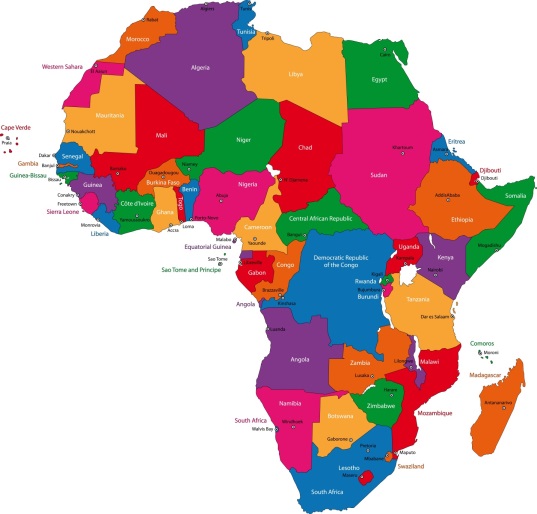 2005-2006 Dr Tim Baker worked as a volunteer doctor in Tanzania. 

2008 a request for help from Muhimbili National Hospital to Karolinska University Hospital
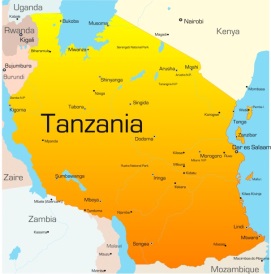 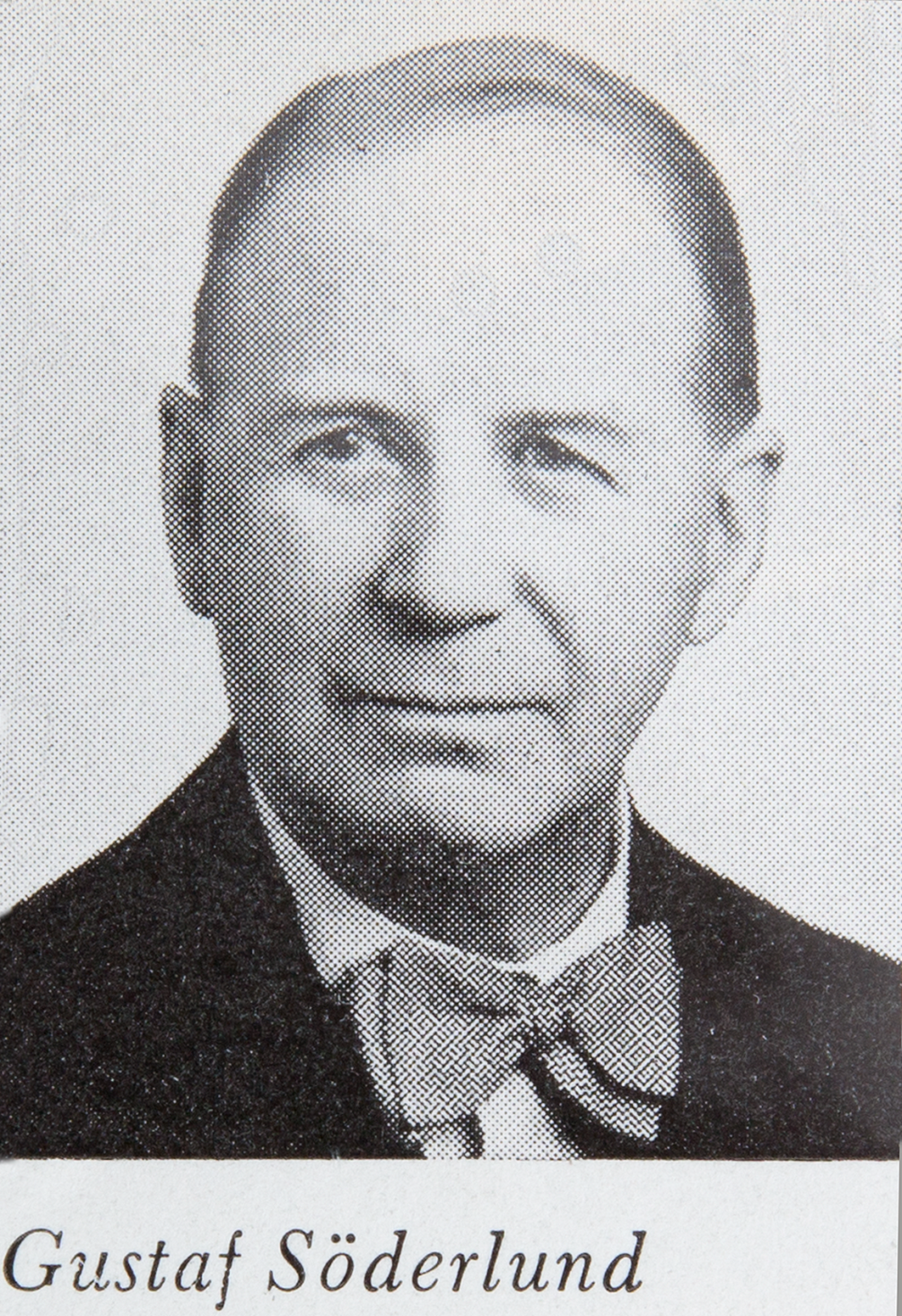 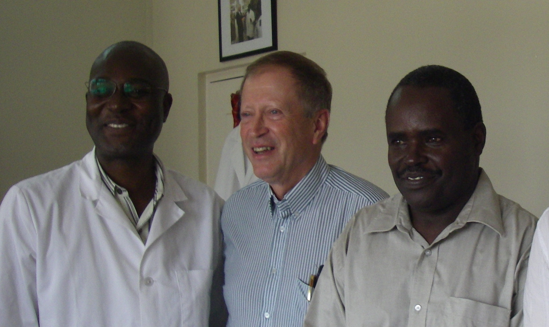 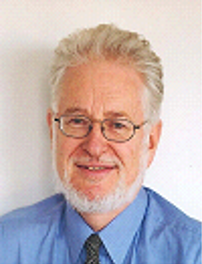 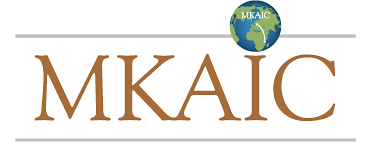 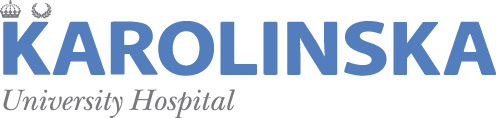 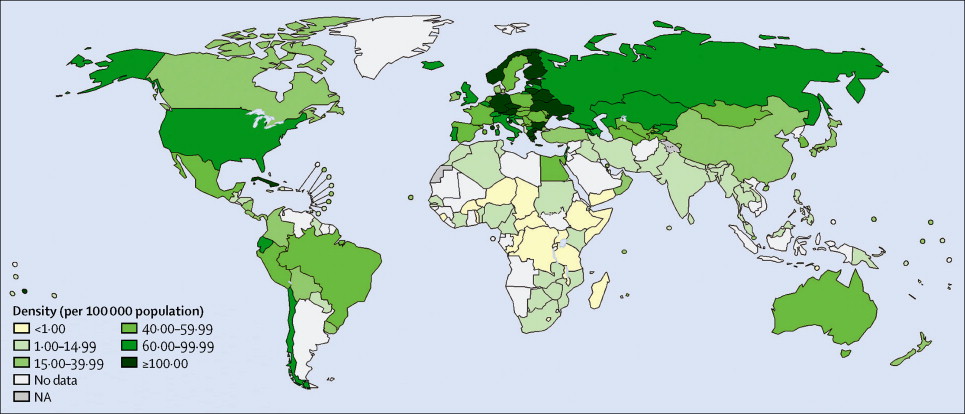 Global distribution of surgeons, anesthesiologists and obstetricians; per 100 000 population
Karolinska University Hospital: 187 (2400 in Sweden)
Muhimbili National Hospital: 5 (20 in Tanzania)
And the world is starting to wake up to these ideas
“To get a drop in maternal mortality requires a medical health-care system that is responsive to the 24-hour technical needs of a woman in labour” (Lancet 2012)

“Strengthening the delivery of essential surgical services must be a priority if we are to reduce mortality and morbidity” (WHO Safe Surgery 2011)
Encouraging involvement in global health
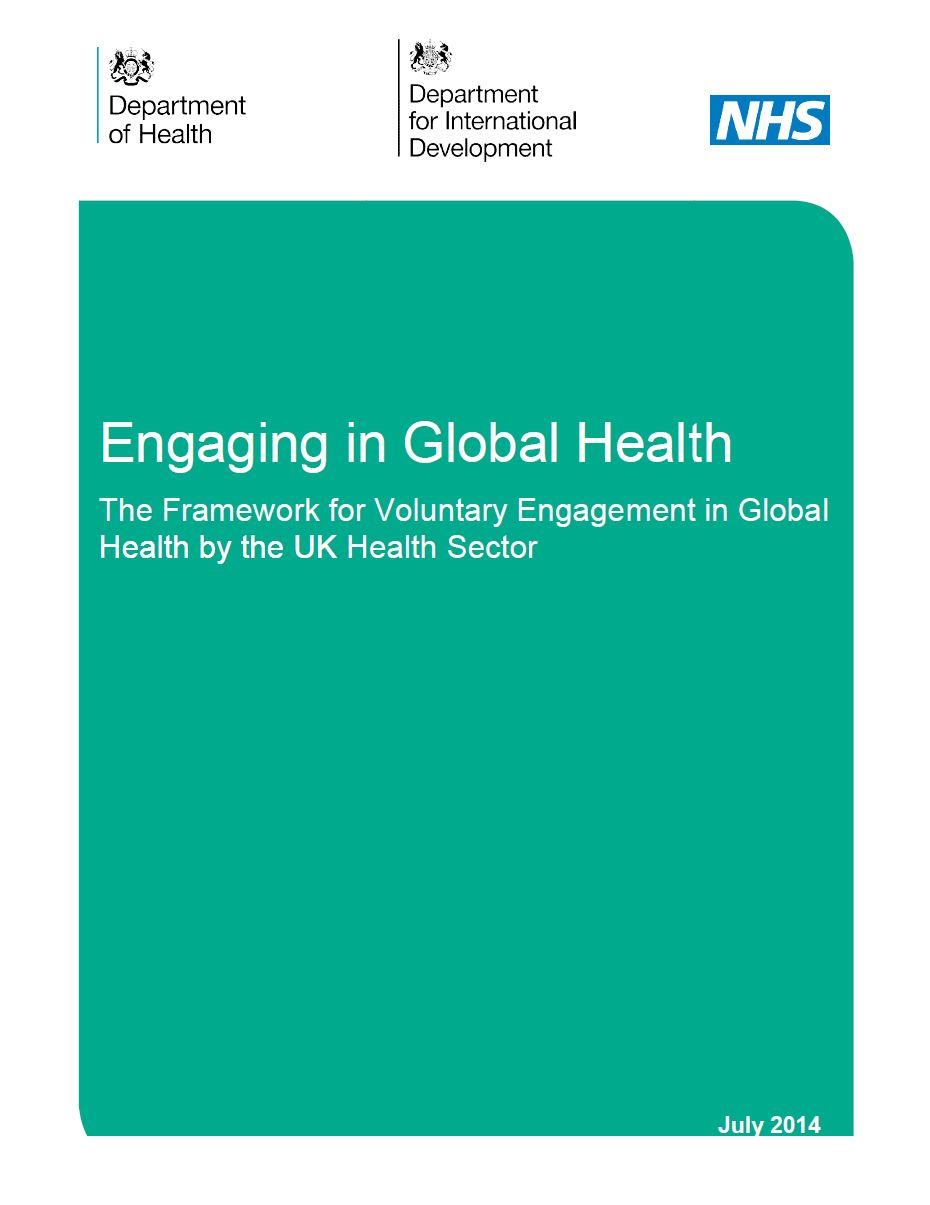 ”We encourage UK health workers  
   and employers to take advantage of 
   opportunities to engage in  
   global health.
Your involvement is important.”
Encouraging involvement in global health at Karolinska Hospital?
1. Recruitment and retention of all staff
– added value of employment
– case load and rare cases
2. Clinical skills
3. Managerial skills
– innovation & ability to cope with limited resources
– multi-cultural and multi-disciplinary
4. Communication & teamwork
– understanding of cultures and settings
5. Patient Experience and dignity
6. Service/policy development & implementation
– new perspectives
7. Academic skills
– opportunities to engage in education and research
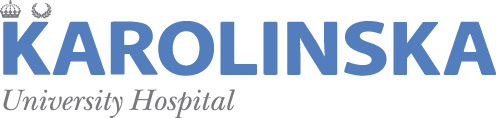 Life Support Foundation Established 2013
“an international, independent, medical organisation aiming to prevent deaths due to acute, life-threatening conditions in low-income countries through improving the access to and quality of basic life-saving interventions”
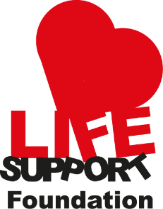 Staff exchange
Training courses
Equipment provision
Supportive actions of Link 
MKAIC & LSF
Training of trainers, ABC
Checklists
Support anaesthesia residency
Development of protocols
Research
SATAsupport
Regional activities
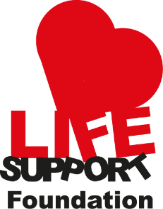 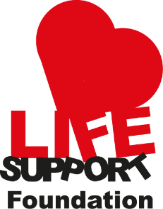 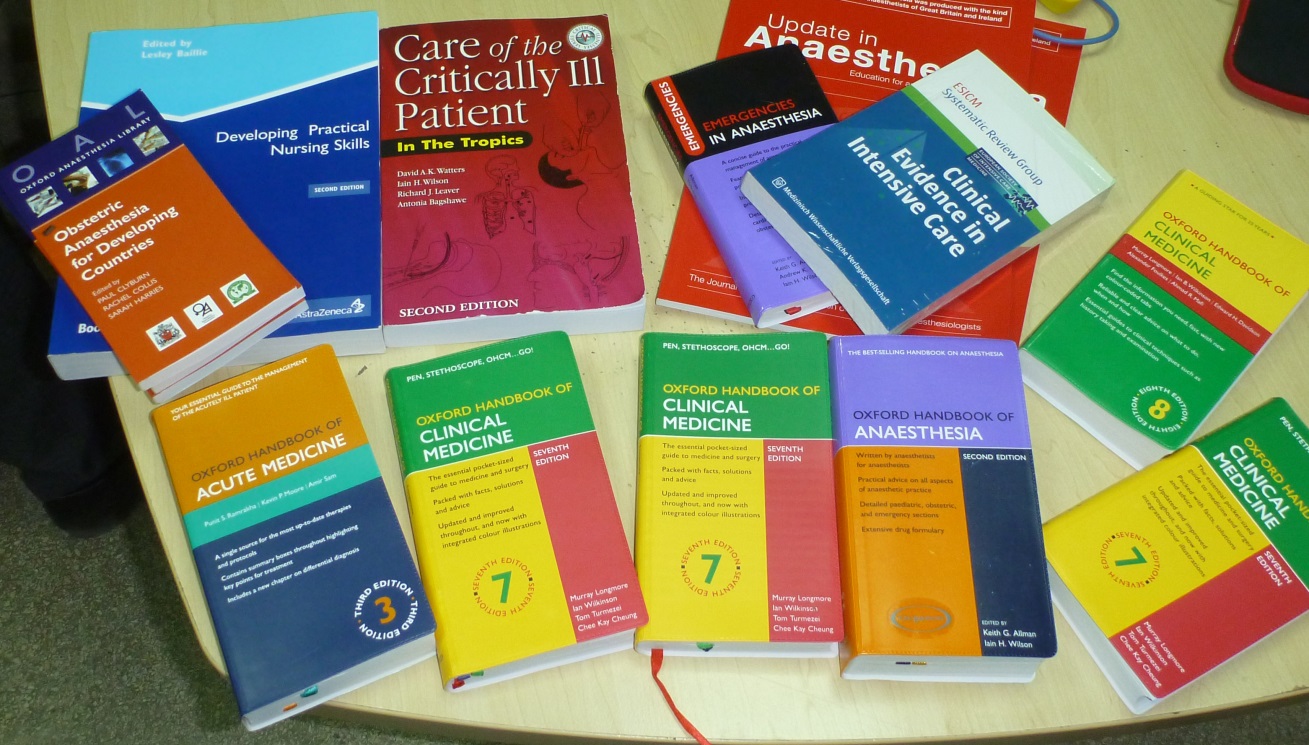 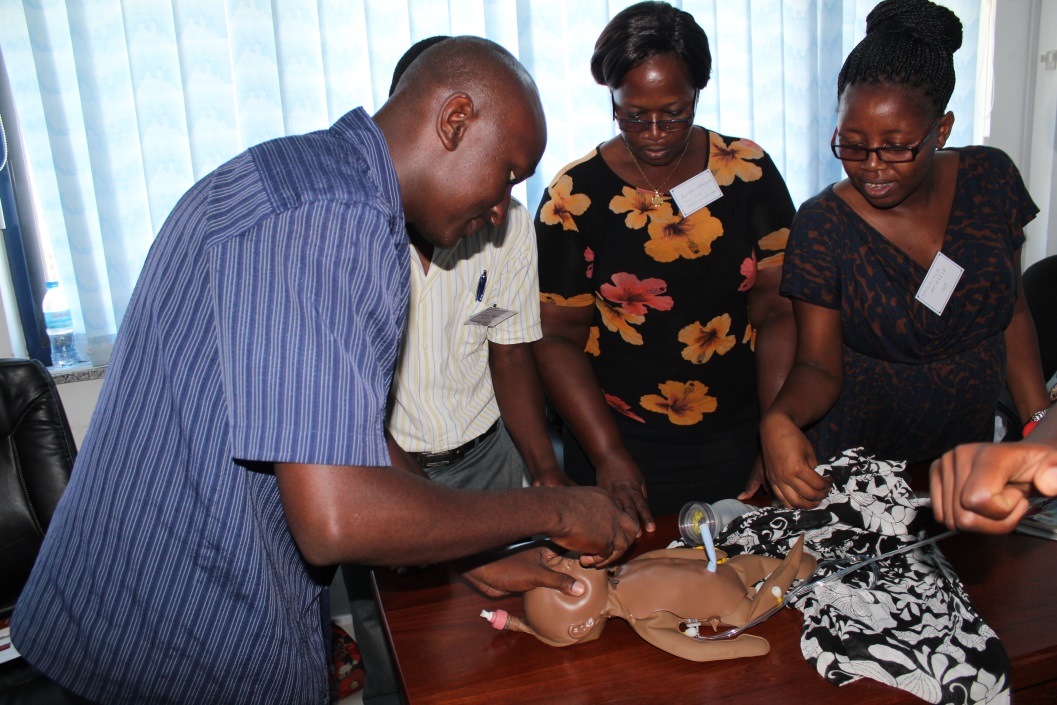 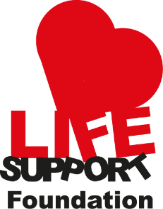 Achievements 2008-2015
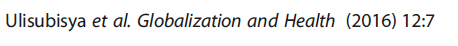 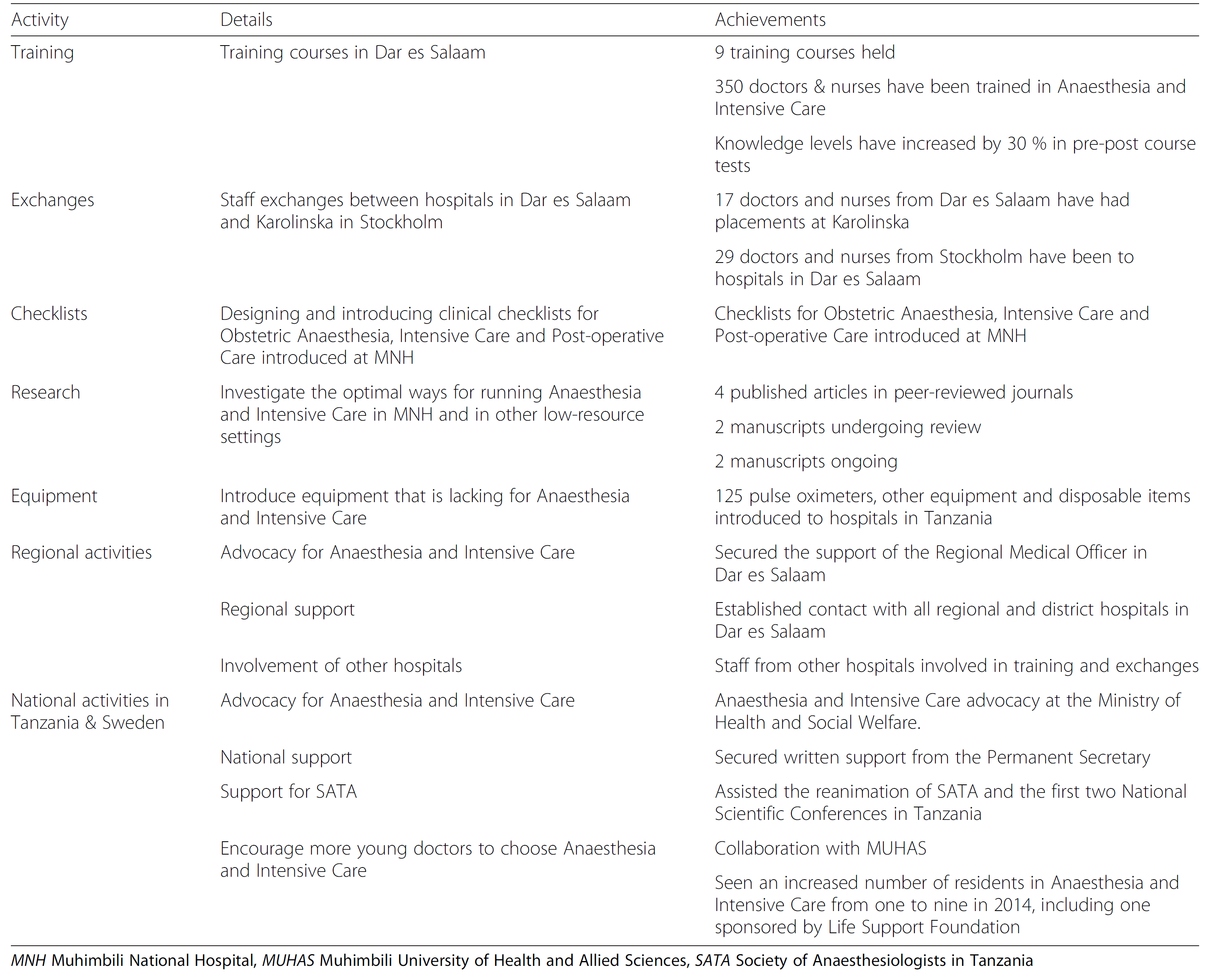 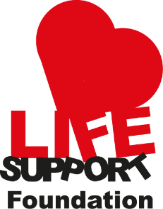 ”The least selected speciality was Anaesthesiology”
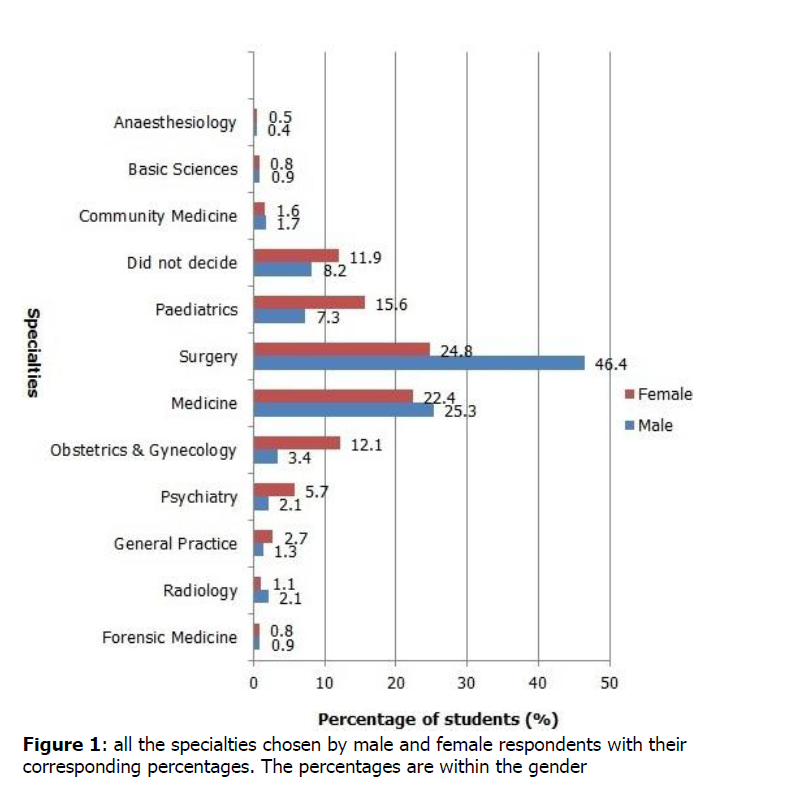 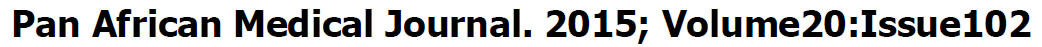 Recipe for success, Future
The Development of Anaesthesia and Intensive care has fundamentally reduced morbidity and mortality worldwide. Anaesthesia is the largest in-hospital speciality in SwedenAnaesthesia is as respected as any other speciality in SwedenAnaesthesia offers great career possibilities in Sweden
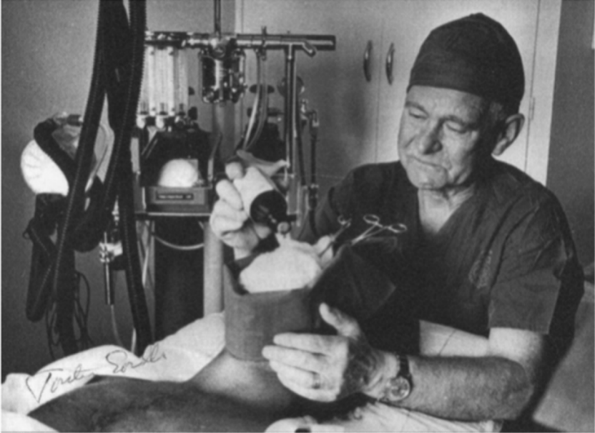 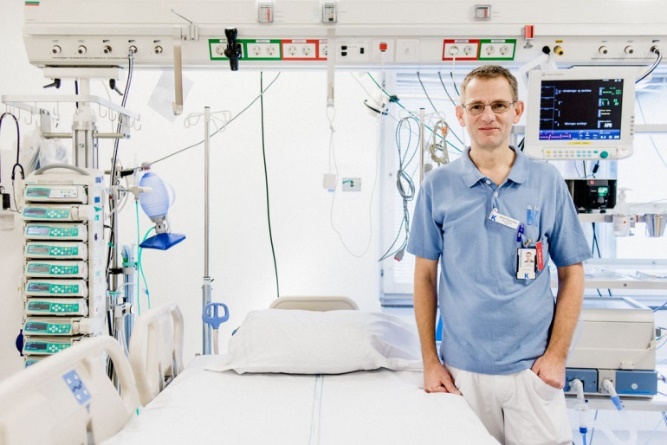 75 years
Tanzania is ready for the same journey as Sweden and International Collaborations like Life Support Foundation will aid the journey.
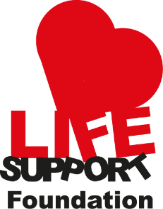 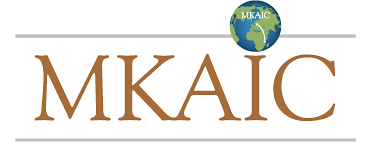 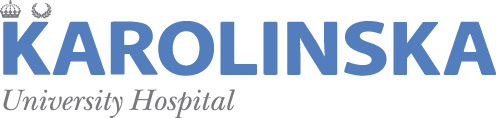